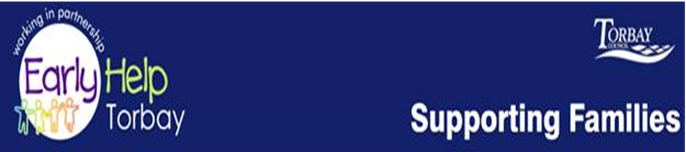 Torbay Early Help Network Meeting
23rd January 2020
WELCOME
Vikki McGeough 
Supporting Families Co-ordinator
Thank You for having us Tubers
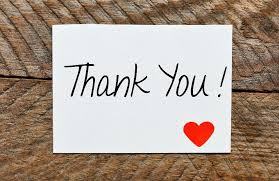 Agenda
Fire Exits and Toilets
Introductions
Supporting Families
Early Help Review 
Torbay Youth Trust
Elective Home Education Roadshow
Brian Mason – Children’s Services, Exploitation and Missing
Refreshment Break
Carina Miles - Integration & Participation Worker, XenZone 
Date, Venue & Time for next meeting
Introductions
Your name
Your role
Your organisation / agency
Supporting Families
Government set a target for Torbay to achieve significant and sustained progress for 1180 families by March 2020.

To qualify for support the families has to have 2 or more of the following criteria:
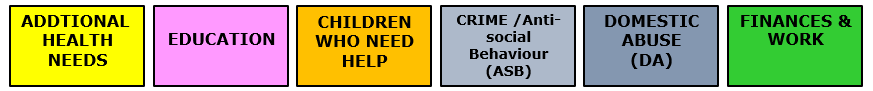 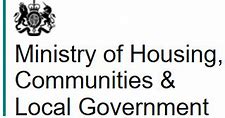 How is significant and sustained progress achieved?
Partnership Working
Whole Family Assessments
Team Around the Family Plans
Outcomes being linked to plans
Every family having a Lead Professional

How are we doing?
1005 families have achieved significant and sustained outcomes!
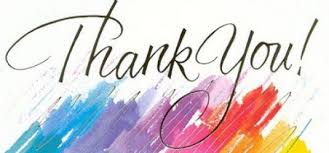 What Next?
Supporting Families has been extended until March 2021

Community Care Worker roles will continue

Supporting Families Employment Advisor role will continue

Targeted Youth Groups in Secondary Schools will continue
Level 2 Community Care Workers
Andrew Wright  - andrew.wright@torbay.gov.uk 


Supporting Families Employment Advisor

Paul Blake –paul.blake@Torbay.gov.uk

E-mail: supporting.familiesperformance@torbay.gov.uk
Early Help Review
Peopletoo undertaking a review of the Torbay Early Help system:

Aim is to implement a sustainable early help system that:
 
supports families to get support at the earliest opportunity

support partners working with children and families to achieve positive outcomes for children and families
Have your say:
Early Help survey
Sent to the Network Meeting on 10th January 2020.
Deadline extended to 24th January 2020 to complete.
Will resend after the Network Meeting
Announcement - Torbay Youth Trust
From 1st February 2020 the Young Carers Service and the Youth Service will be delivered by the Torbay Youth Trust and NOT Torbay Council.
Transfer allows for the services to work more closely with the community and voluntary sector and explore funding opportunities not available in the LA.
Service will continue as usual post transfer!
ELECTIVE HOME EDUCATION ROADSHOW
Date: Tuesday 18th February 2020

Time: 9.30am-12.30pm

Venue: Parkfield, Paignton
Early Help Network Meetings 2020
Guest Speaker
Brian Mason
	Children’s Services Exploitation and  Missing Lead
Networking & Coffee
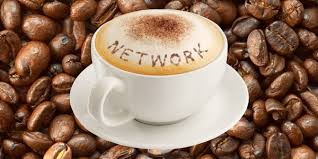 Guest Speaker
Carina Miles– 
	 XenZone
Network Meeting Minutes
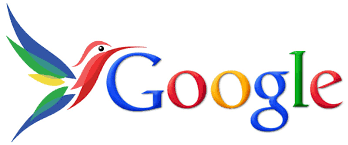 All archived on: http://www.torbay.gov.uk/stf
SEARCH: supporting families
Early Help 
Network Meetings 

2020
THANK YOU